Identifying the Main Idea
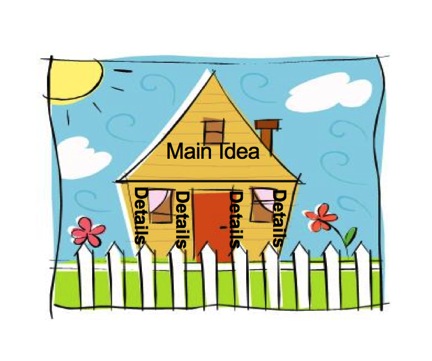 By: Lisa Baggio
William Green Elementary
Parent Workshop 2-February 18, 2015
Overview of the Common Core Standards
Purpose: Create a shared consistency in learning goals among different states. 

 will  promote the literacy skills and concepts required for college and career readiness in multiple disciplines.

The standards from grade to grade are steps that build on one another to reach the top
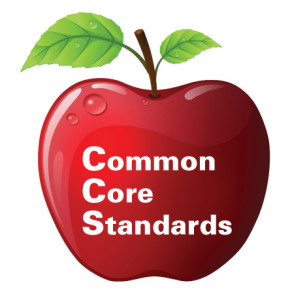 Grade 3 CCSS-Main Idea
CCSS.ELA-LITERACY.RI.3.2
Determine the main idea of a text; recount the key details and explain how they support the main idea.
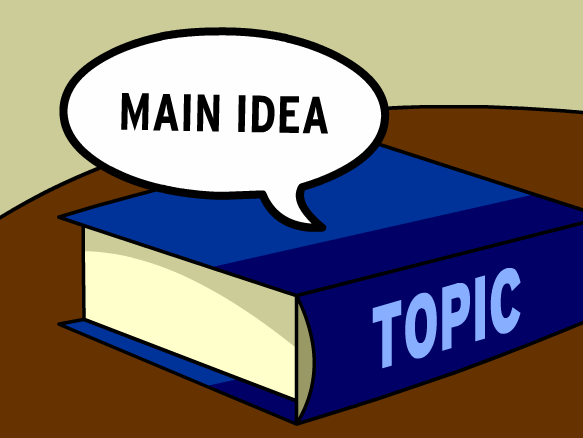 Grade 4 CCSS-Main Idea
CCSS.ELA-LITERACY.RI.4.2
Determine the main idea of a text and explain how it is supported by key details; summarize the text.
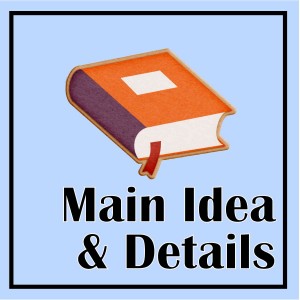 Grade 5 CCSS-Main Idea
CCSS.ELA-LITERACY.RI.5.2
Determine two or more main ideas of a text and explain how they are supported by key details; summarize the text.
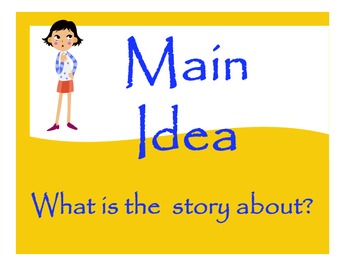 Main Idea
The Main idea is the big idea and what the passage is mainly about. Supporting details support the main idea.
Main Idea
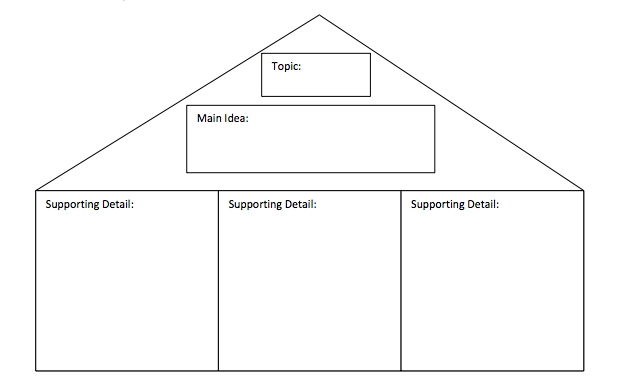 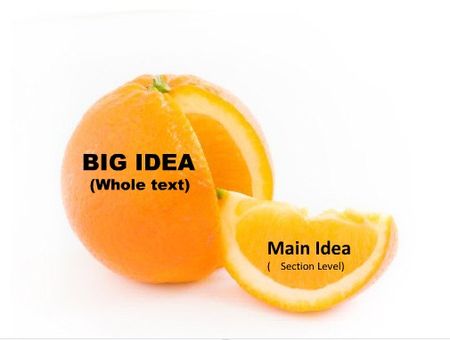 Identifying the Main Idea
Partner Work
Please Identify the main idea that the pictures represent.






Use the frame: I infer the main idea is________. I know this because___________
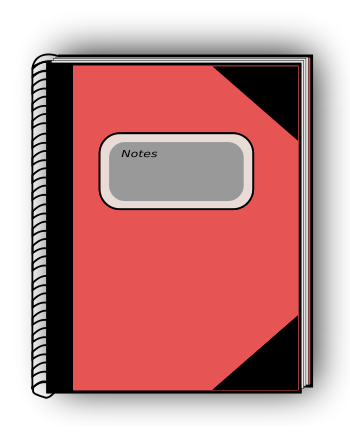 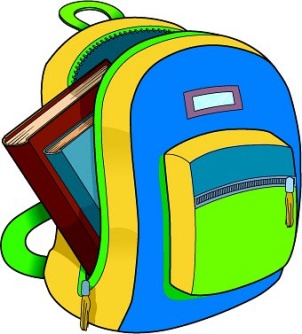 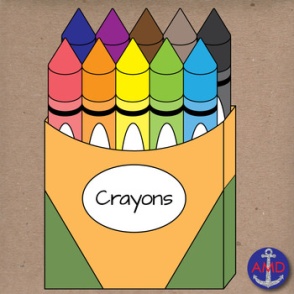 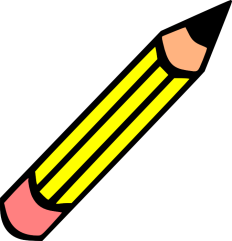 Mini-Lesson
We will echo read the passage together and then identify the main idea using our strategies.



On your white boards please write:
I infer the main idea is ______________. I know this because the supporting detail states________________________
Group Work
Work with your child to complete questions 
1-3.
Please remember to use your Main Idea Guiding sheet and move the paper clip as you complete each step!

Helpful Hint: Use the sentence frames to help you write your answers.
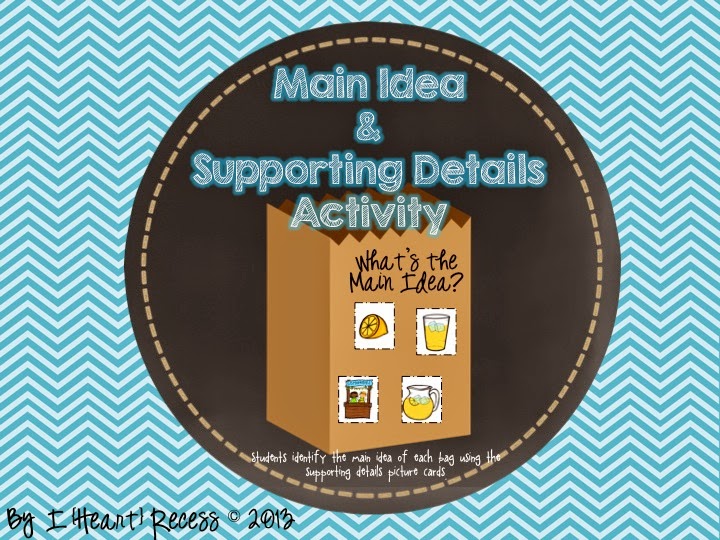 Survey/Review
Please complete the I-pad survey and hand your I-pad back to Mr. Warren.

Common Core Standards are consistent among states and build from grade to grade.

The Main idea is…..
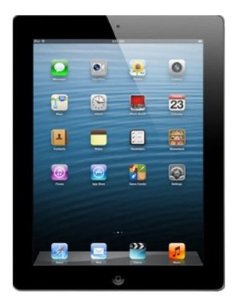 Closing/Homework
How will you use this at home?

Homework- If your student turns in this completed form to room 34 by Wednesday February 25th they will receive a special prize.

Raffle
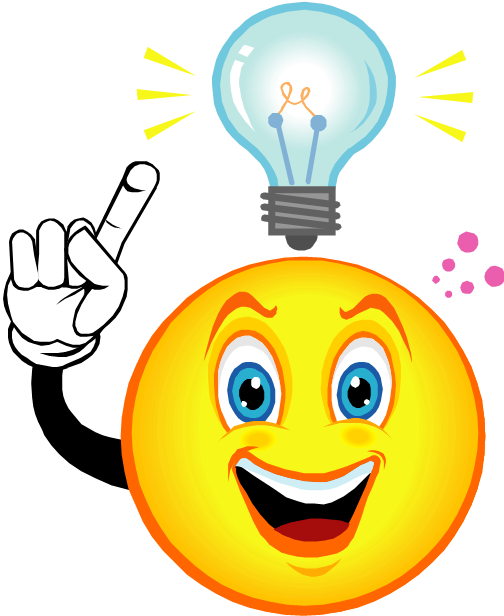 Questions?
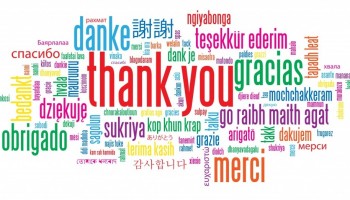